I-CART
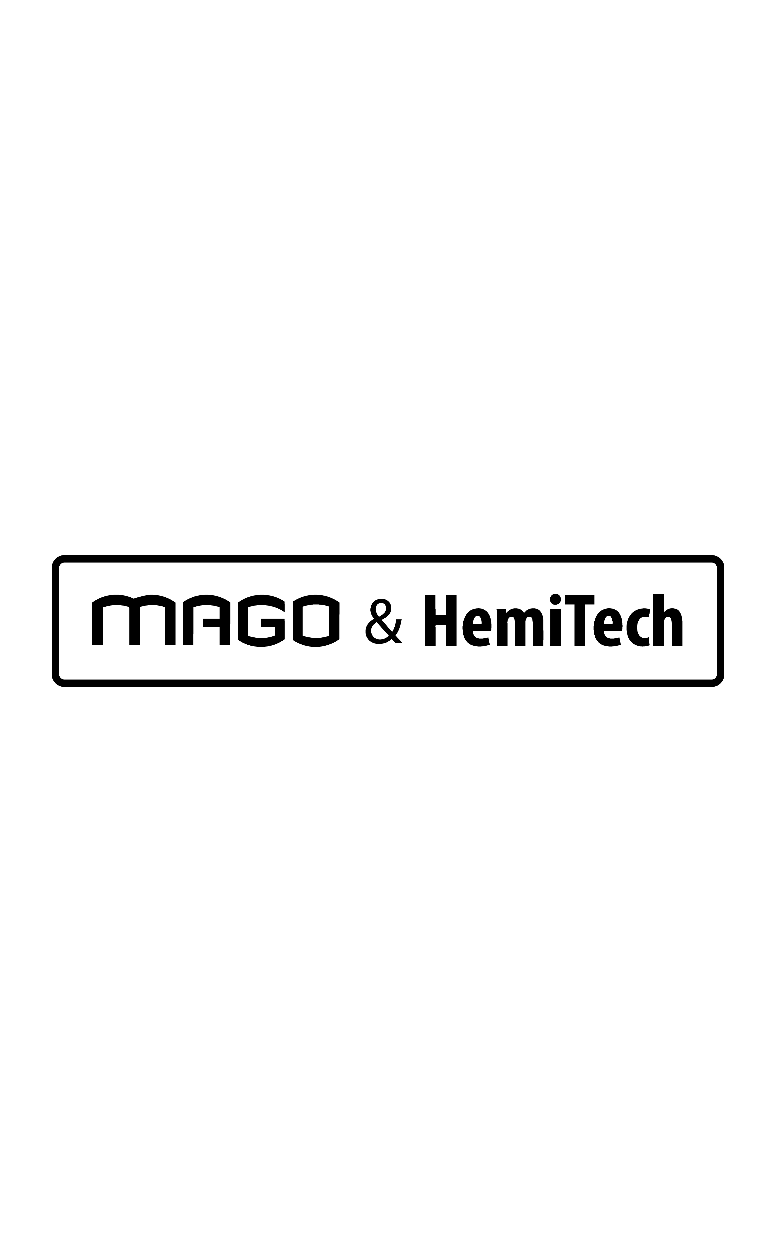 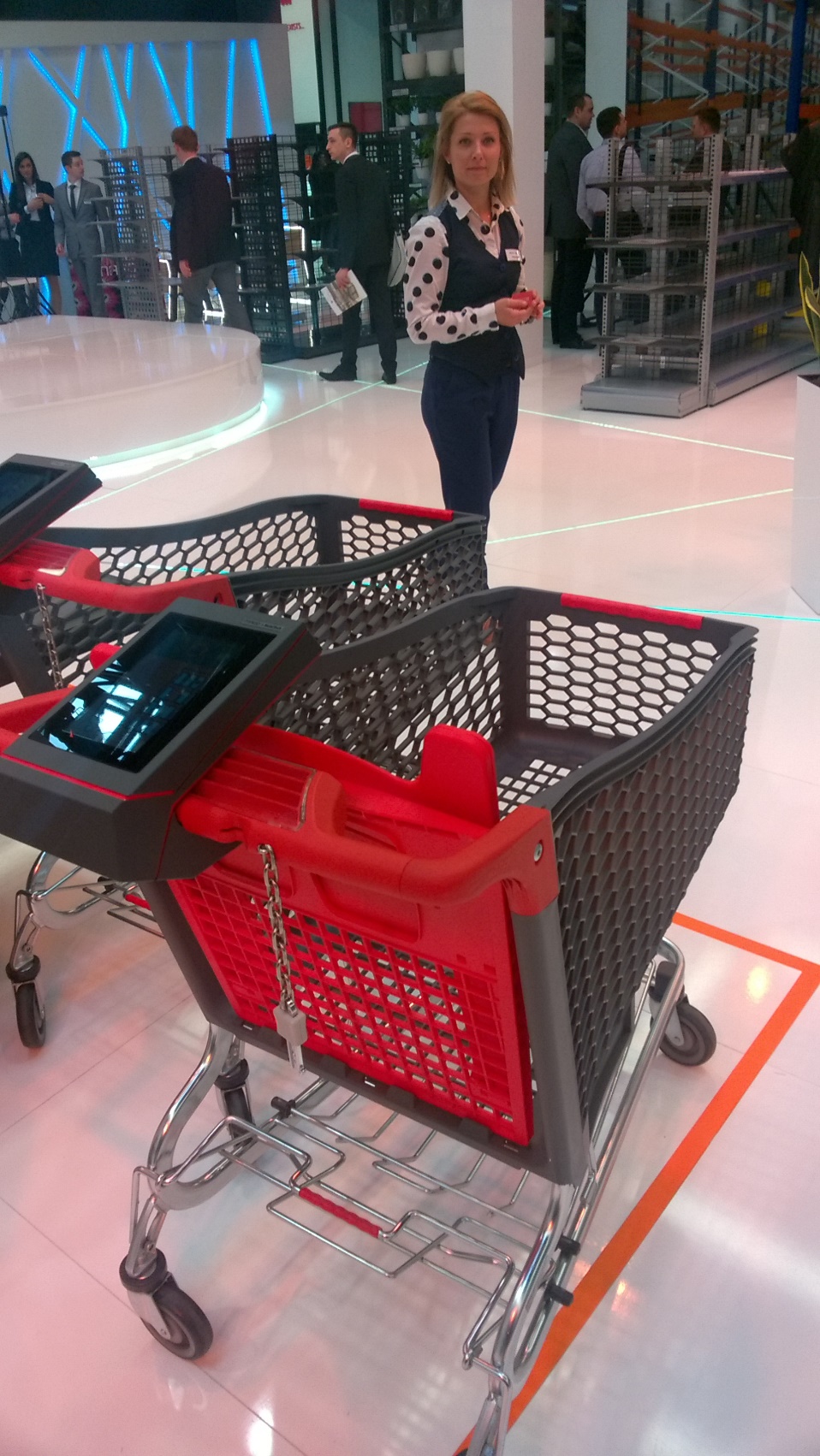 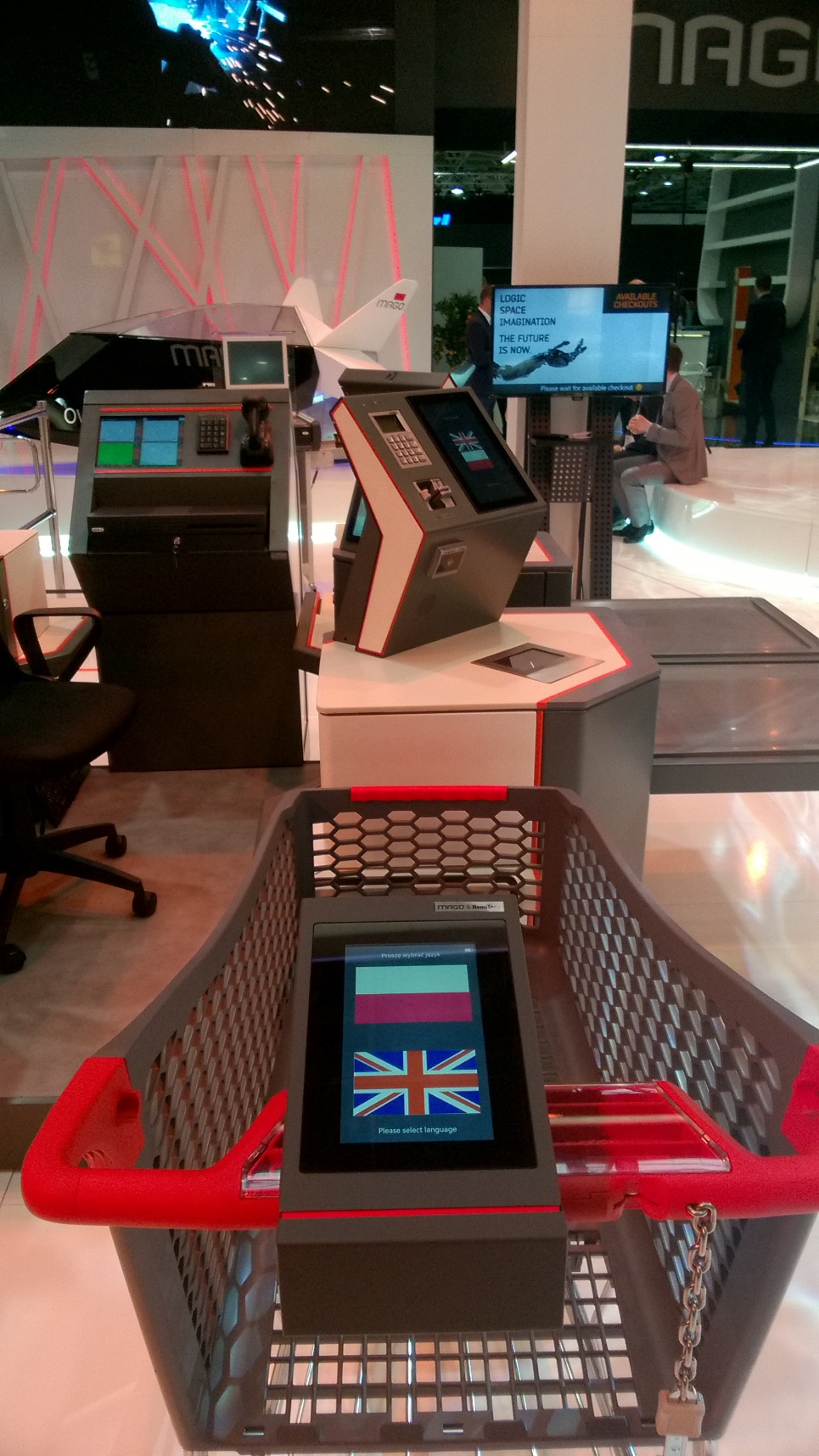 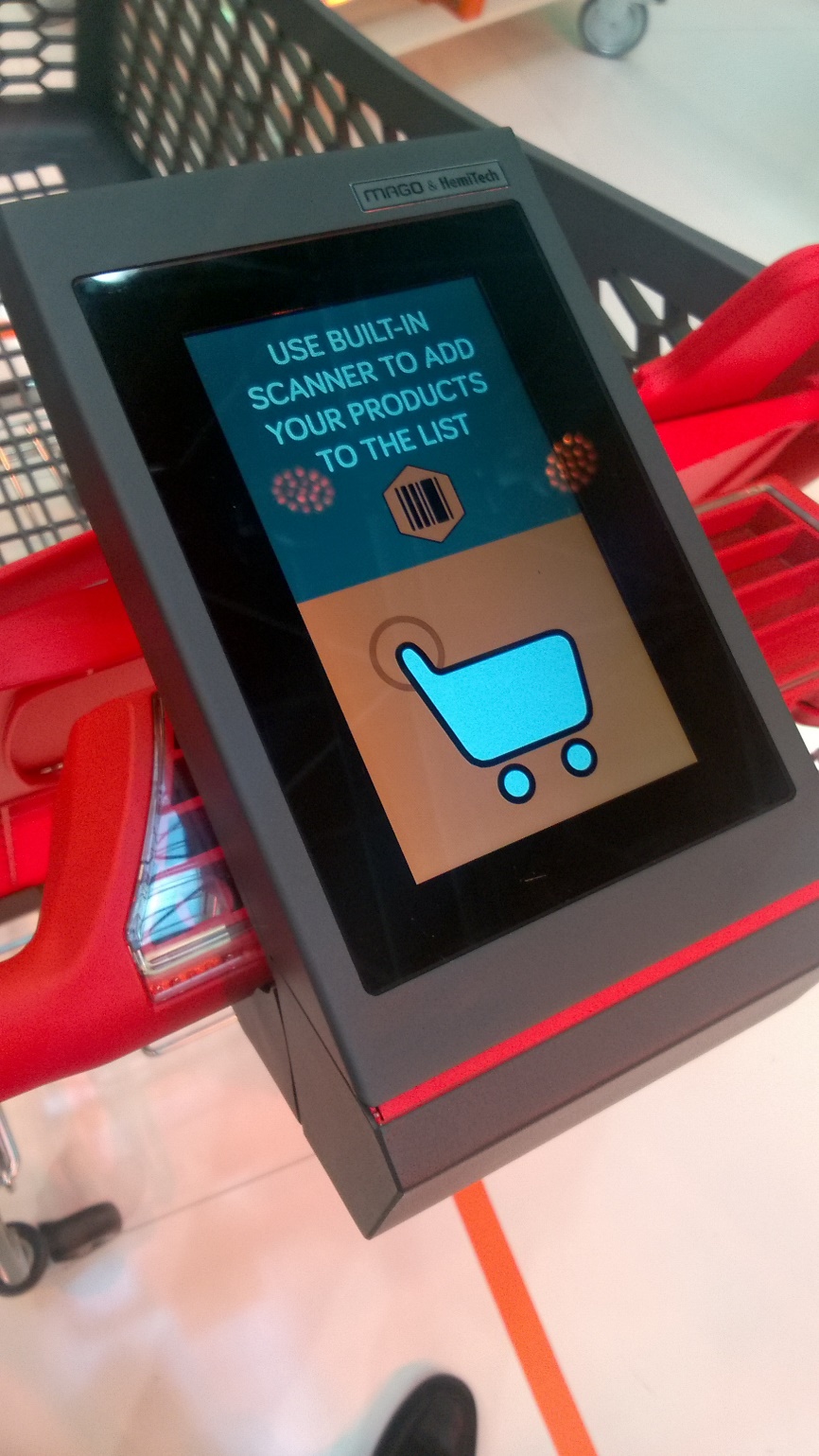 I-CART
Benefits:
Mobility and self-service
Products’ self - scanning 
Shopping list with payment details displayed on the trolley screen
Double function: as a price checker
Product Search by name
Fast payment (cards, cash) in the Daisy zone 
Scanner built in trolley
Development of new technologies
I-CART
1.
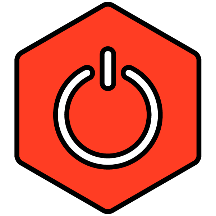 Principle of operation:
Start shopping by initializing the application built in the trolley
Product scanning
Application displays the list of products with price details
Finish shopping - go to Daisy zone (payment zone)
Pairing I-Cart with Daisy self-checkout  by entering a unique code
Synchronize data between I-Cart and Daisy communication through Wi-Fi
Payment by credit card or cash
Print the receipt with the QR code which,  allows the user to leave the zone Daisy
2.
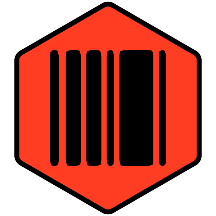 3.
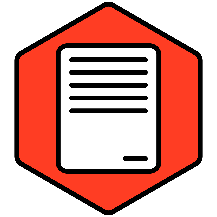 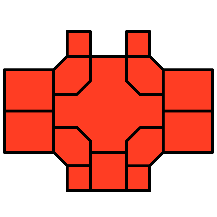 4.
5.
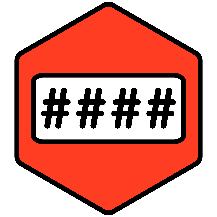 6.
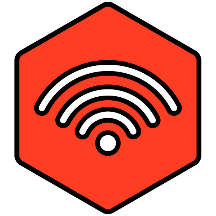 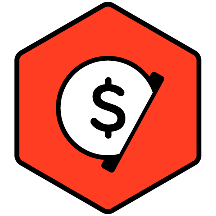 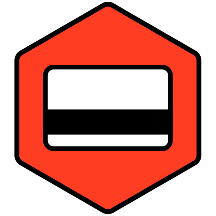 7.
8.
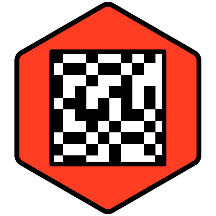 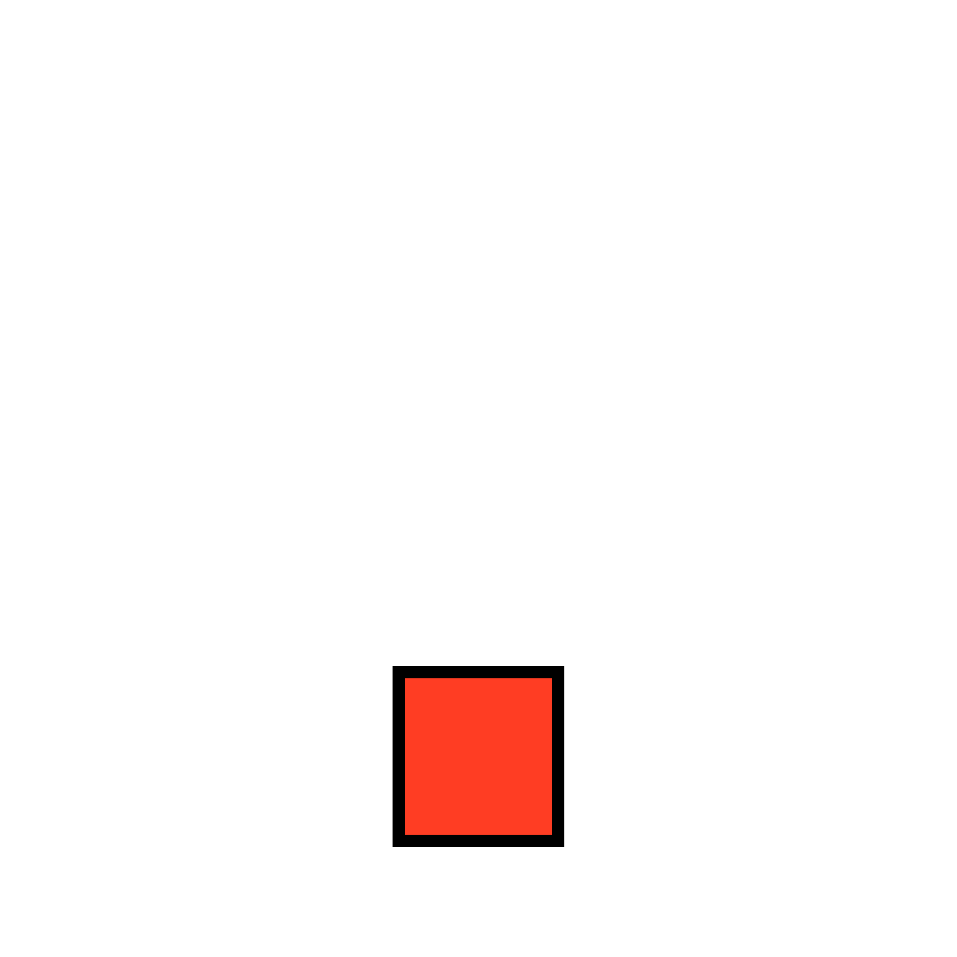 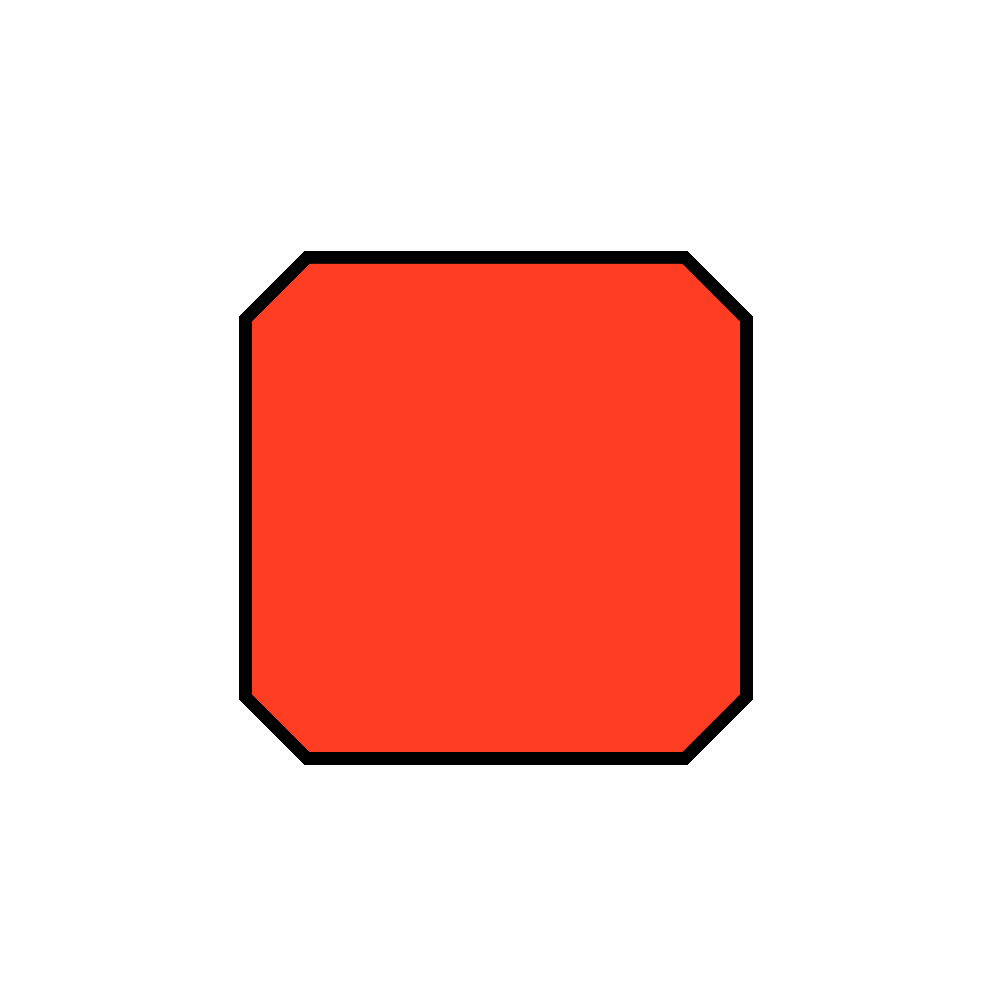 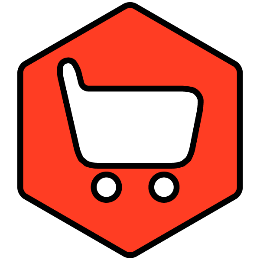 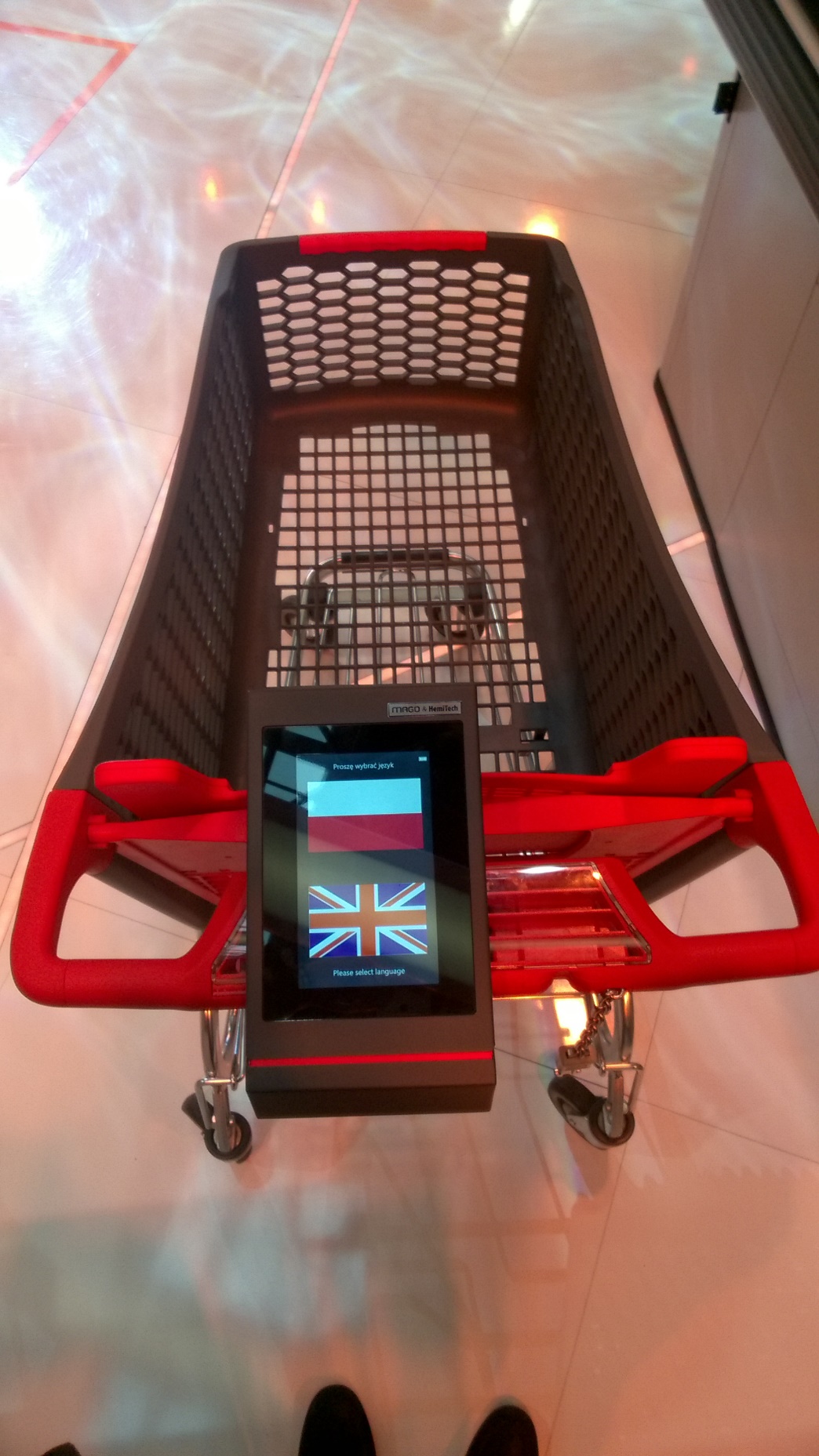 I-CART
Overview:
Wiele możliwości konfiguracji 
Obsługa strefy checkout od skanowania, poprzez płatność, aż do wyjścia klienta ze sklepu
Rozwiązanie zoptymalizowane kosztowo
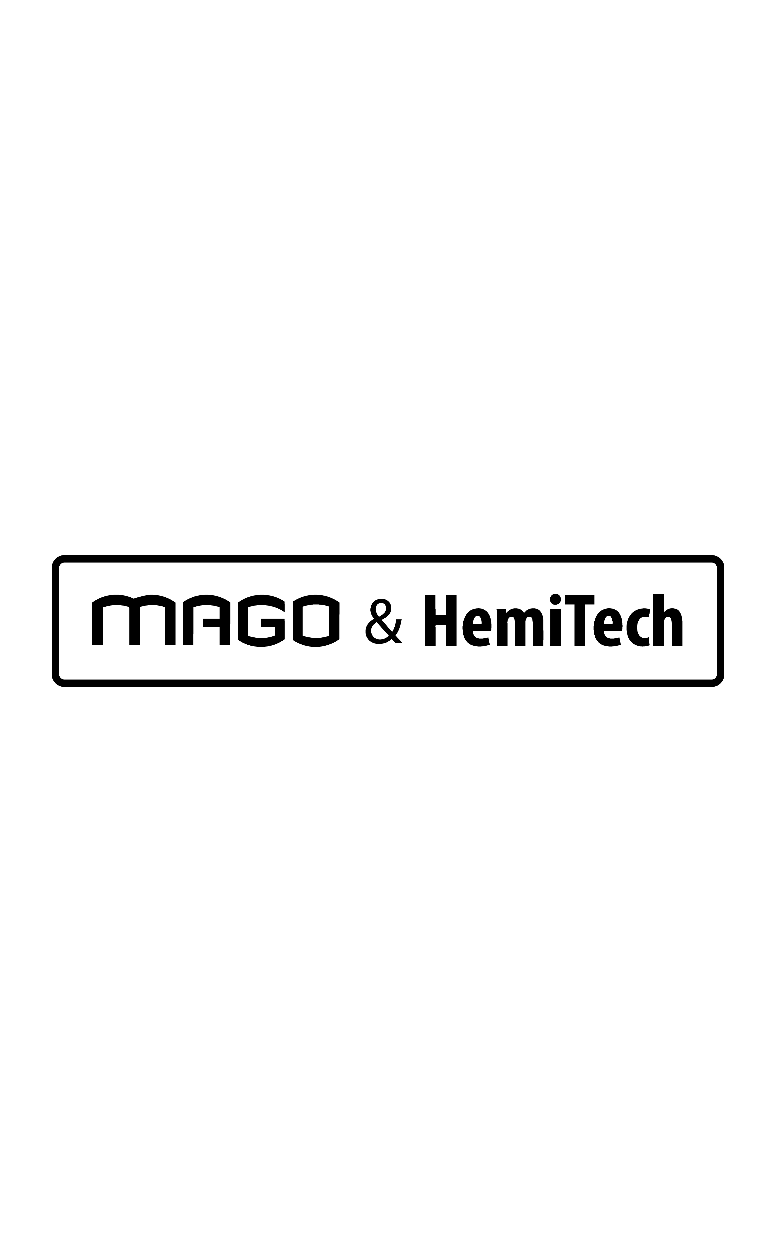 CONTACT
Hemitech….